Thematic Sentiment from Bloomberg News Topic Codes
8th Annual Machine Learning in Finance Workshop
September 23, 2022

Ivailo Dimov
Quant Researcher & Data Scientist
Quantitative Research Team, Bloomberg’s CTO Office
Introduction
A News Story
From the EDF Story-level News Analytics File:





Tagged with a Ticker that identifies a security as being a subject of the story

Classified into positive (+1) , neutral(0), and negative (-1) Sentiment categories
Sentiment confidence (0-100) is also generated indicating confidence of the classification

Tagged with a collection of Topic Codes
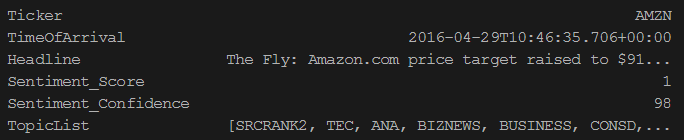 What is Bloomberg’s Story-level News Sentiment?
Supervised machine learning engine trained to “reliably reproduce a human’s emotional reaction to textual information” that is used to generate sentiment scores

Human annotators have classified stories in the training set as having positive, negative, or neutral sentiment with regards to a given security, if a long-only trader would buy, sell, or hold the security after reading it
Bloomberg Daily Aggregate (DAGG) Sentiment
A 24-hour confidence-weighted average of story-level sentiment of all stories associated with a given ticker
Published 10 minutes before the market opens
Available to Bloomberg clients for both News and Twitter


See [Cui & Etal 2016] for more details
Conditioning on Sentiment as an Alpha Signal
Stocks with high / low Bloomberg DAGG Sentiment pre-market open tend to produce significant positive / negative open-to-close returns

Both Twitter and News sentiment

Signal is especially pronounced for small cap stocks
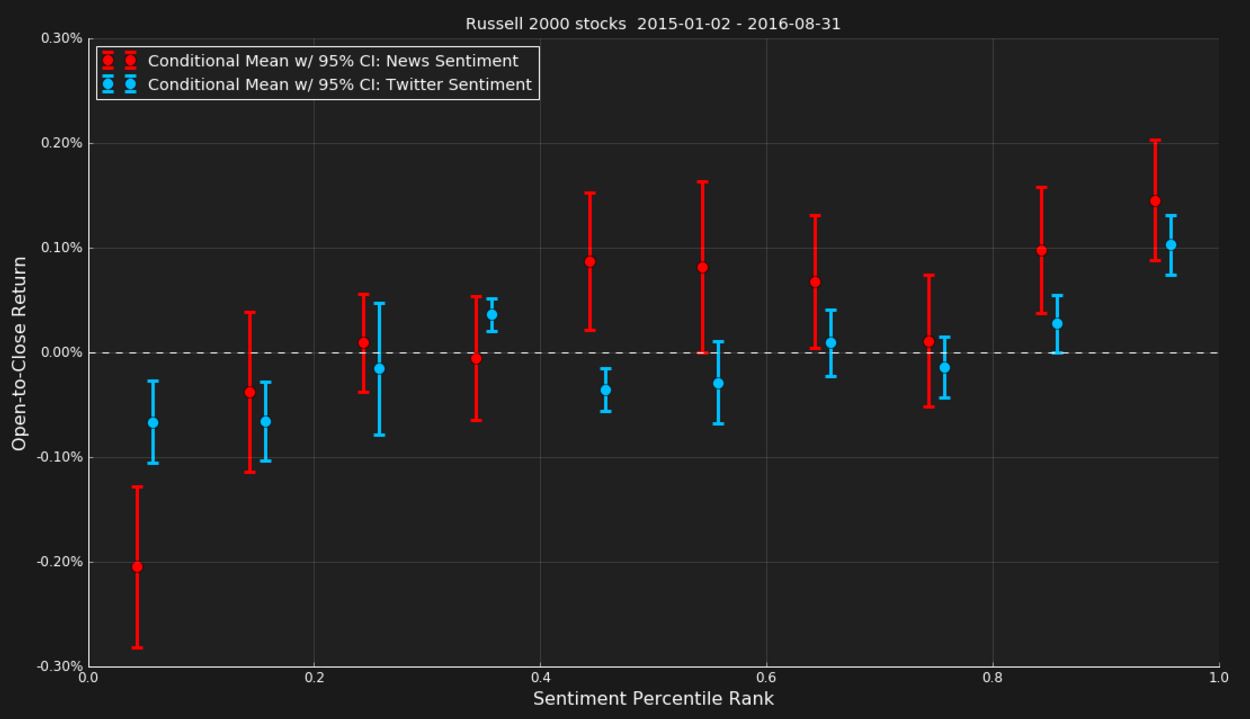 Conditioning on Sentiment as an Alpha Signal
Stocks with high / low Bloomberg DAGG Sentiment pre-market open tend to produce significant positive / negative open-to-close returns

Signal is especially pronounced for small cap stocks

But, for the Russell 2000, this is a very high turnover strategy!
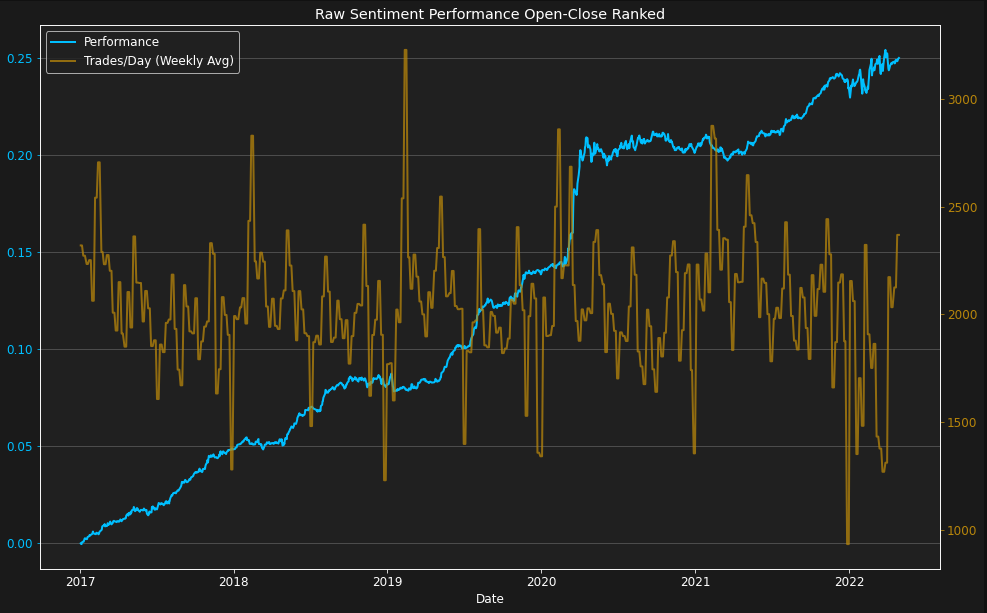 News Themes from Topic Codes
What About Topic Codes?
There are thousands of topic codes

This story is tagged with 67 of them
Conditioning on topics might be a good way to reduce turnover on any sentiment strategy

Topic codes also naturally provide thematic classification of news flow
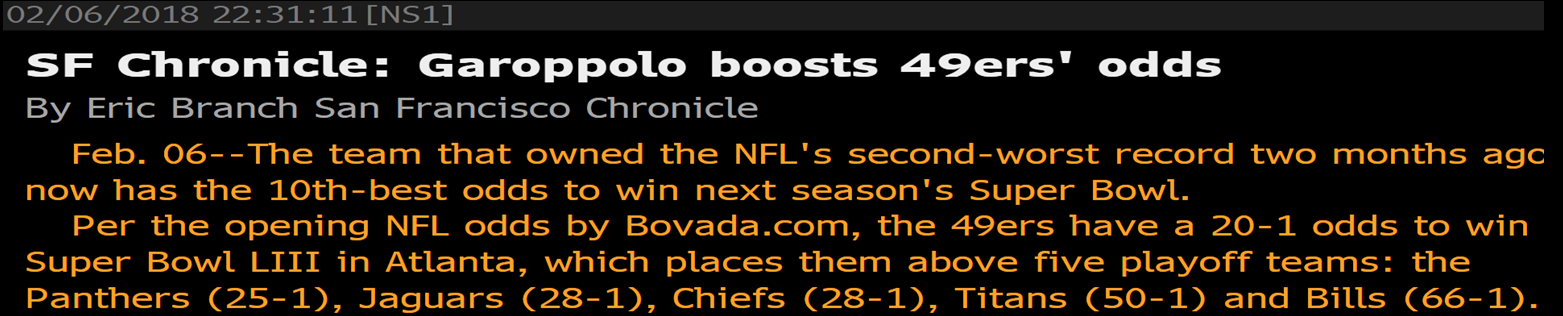 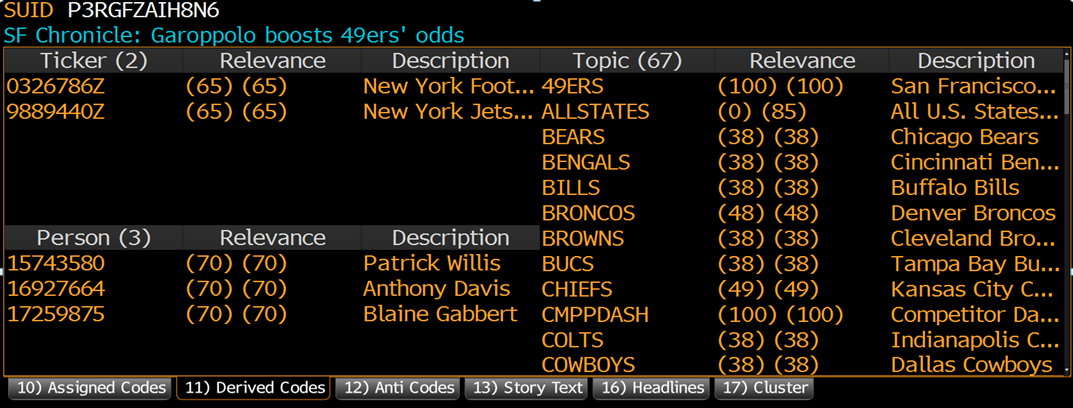 Topic Codes And Sentiment Impact
Sentiment Impact: the contemporaneous covariance between stock returns and sentiment

Stories carrying certain “controversial” topic codes* pertaining to legal and environmental, social, and governance disputes are less impactful than those not carrying them

What about other clusters??
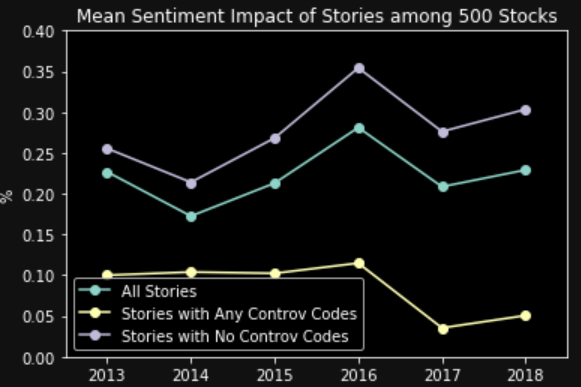 See [Lam 2018]
* e.g., ESGCONTROV, LAW, ESGRES, LITIGATE, LAWPRAC, LAWSUITS, IP, PATENT, CLASS, CALVPOSS
How Do We Cluster Topic Codes by Co-Occurrence?
Latent Semantic Analysis / PCA on the doc-term matrix
Step 1: Map each story to a M-dimensional vector (TF-IDF transformation used
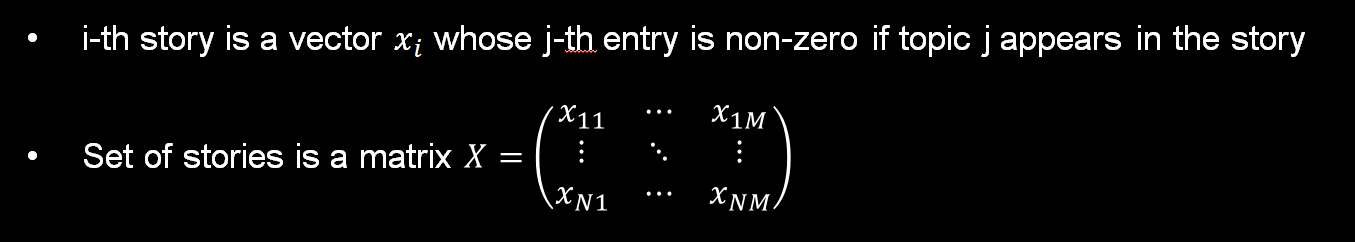 Step 2: Do PCA / truncated SVD on the column-demeaned doc-term matrix
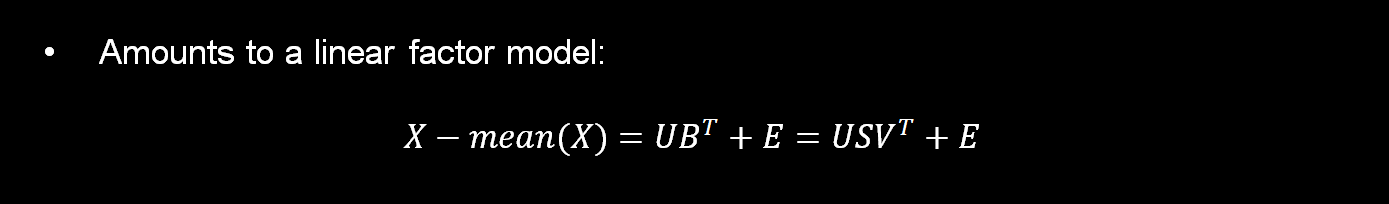 Failure of PCA/LSA: Picks Up Lots of Noise
A typical PCA factor involves a mish-mash of topic categories
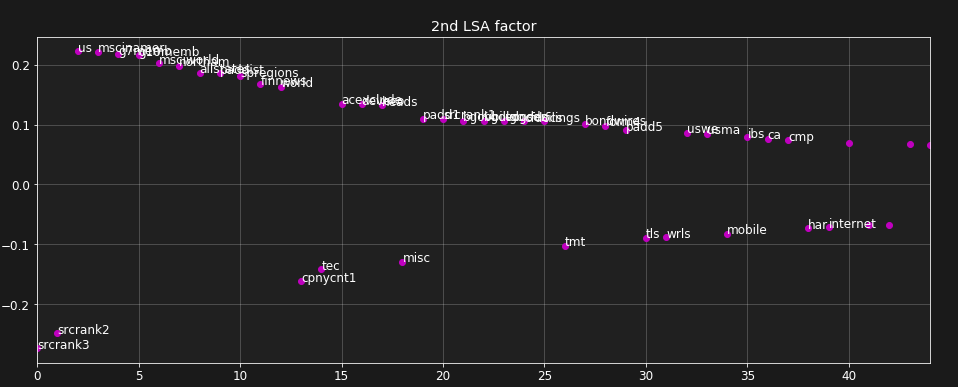 Topic codes sorted by absolute weight in the factor
Normally, each factor composition would represent the topic code content of a “typical” story representing the factor. However, too many codes in each PCA factor: 
Makes it hard to interpret each factor
Can’t easily decide which of these topic codes are significant and which are not
Failure of PCA/LSA: Hard To Explain Even a Single Topic Code
Ex.: A 2019 story tagged with just 49ERS code is explained by 30 PCA factors!
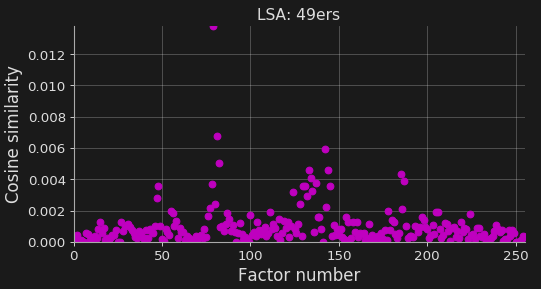 … No Matter Which Topic Code You Pick
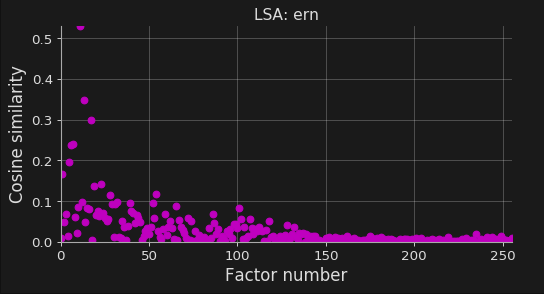 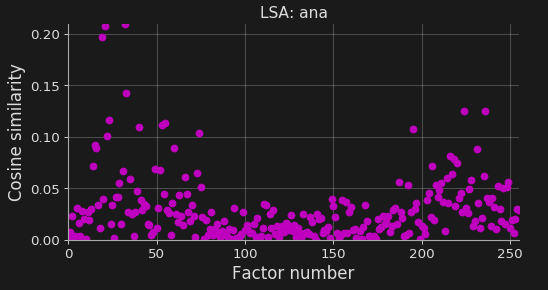 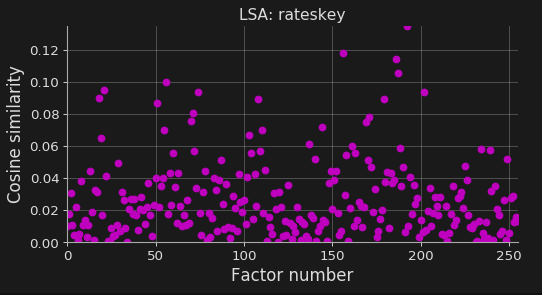 Earnings’ news
Analyst news
Key Rates news
Failure of PCA/LSA: Lack of Stability to Roll-Retraining
For a randomly chosen factor, how strong is the correlation to next month’s tracked factor?
Experiment

Train the model on 12 monthsof 50K/month randomly chosen stories
Roll-retrain the model by dropping the first month of data and adding a month of new data
For randomly chosen factor in the initial training, find the maximal overlap with factors of the roll-retrained model
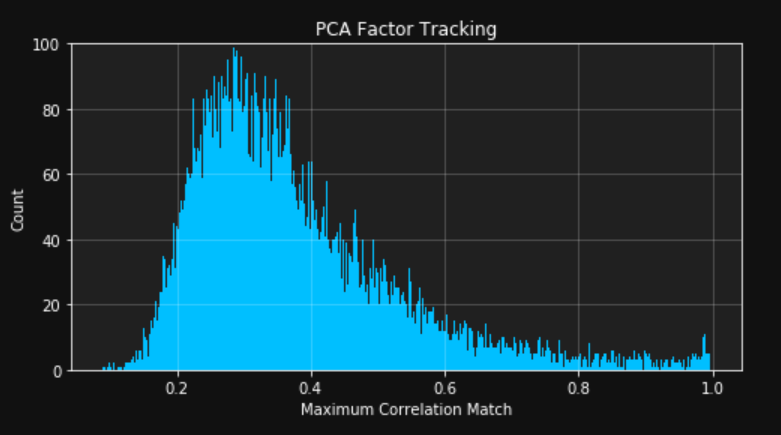 PCA Factors are less than 40% stable from one retraining period to the next!
This is a Known Problem of PCA
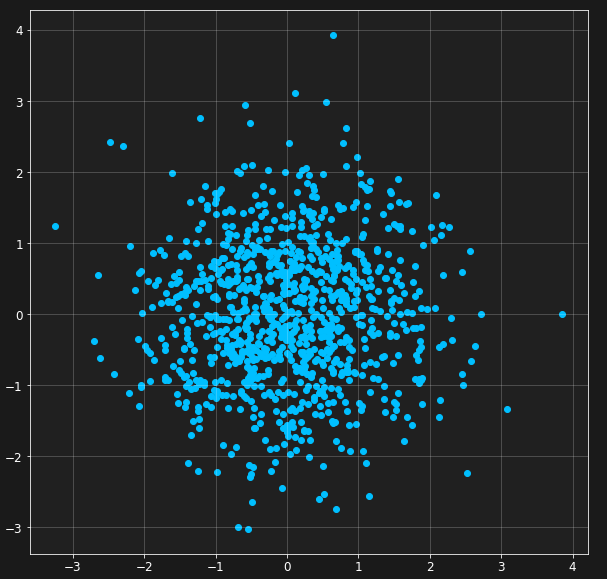 PCA fails if data looks like this
This is a Known Problem of PCA
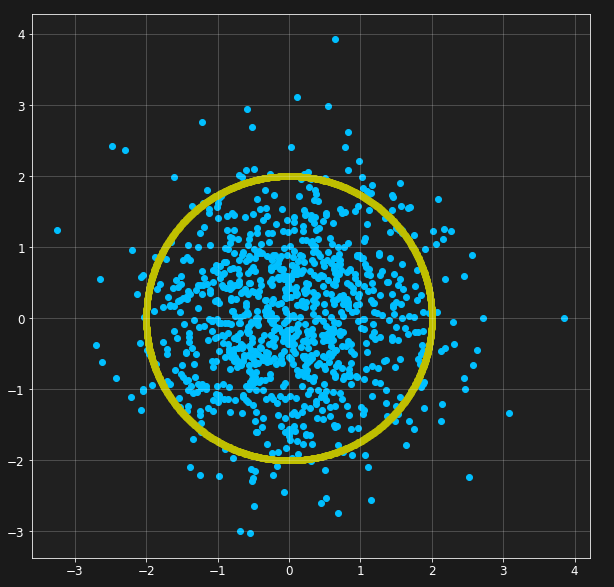 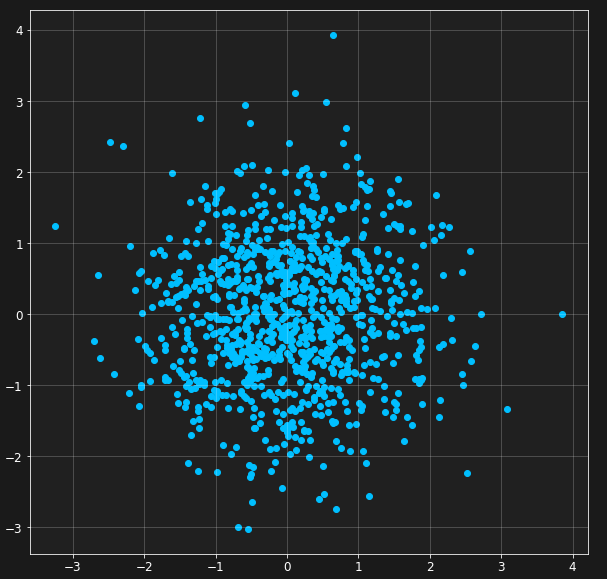 PCA fails if data looks like this
Because it tries to fit datato an ellipse
This is a Known Problem of PCA
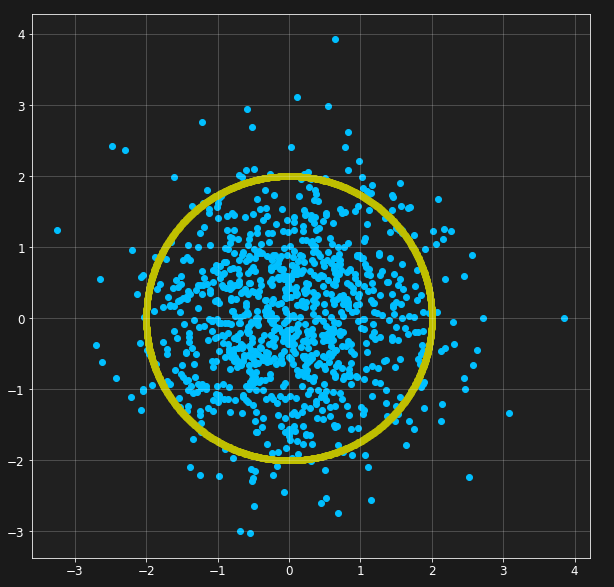 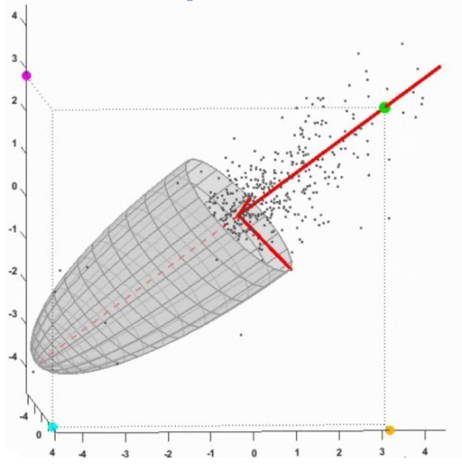 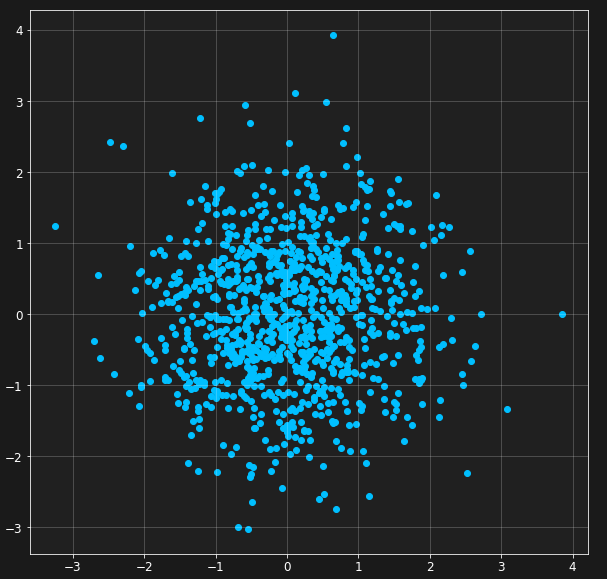 Image from http://bit.ly/2tK4zGJ
PCA fails if data looks like this
Because it tries to fit datato an ellipse
Whose principal axes arethe principal components
And the answer is not unique
But, if Data is Non-Gaussian, There is Hope
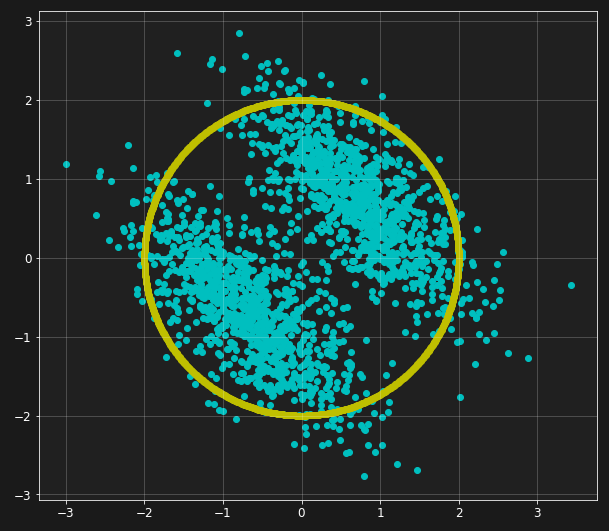 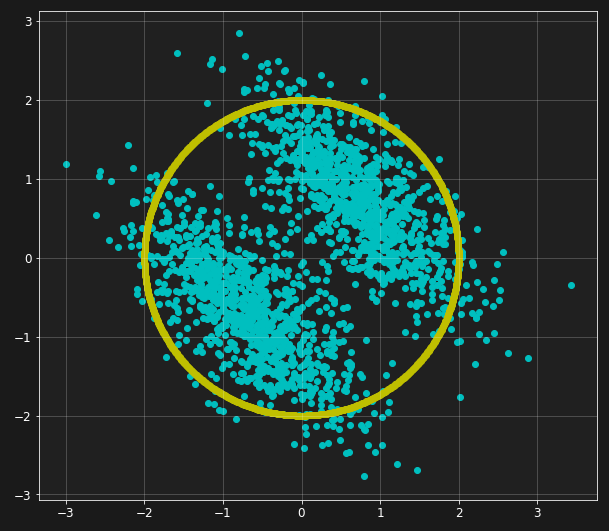 PCA still won’t produce a unique answer
But some directions are more special than others
Amounts to finding the optimal directions in which the signal looks most localized / independent
But, if Data is Non-Gaussian, There is Hope
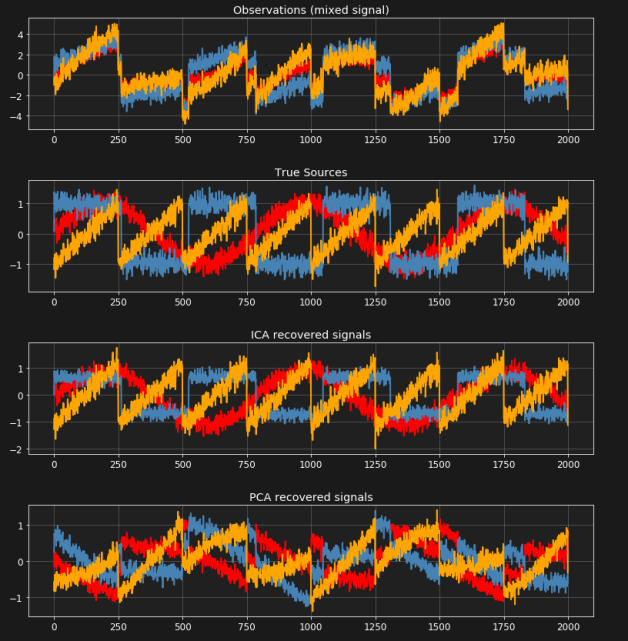 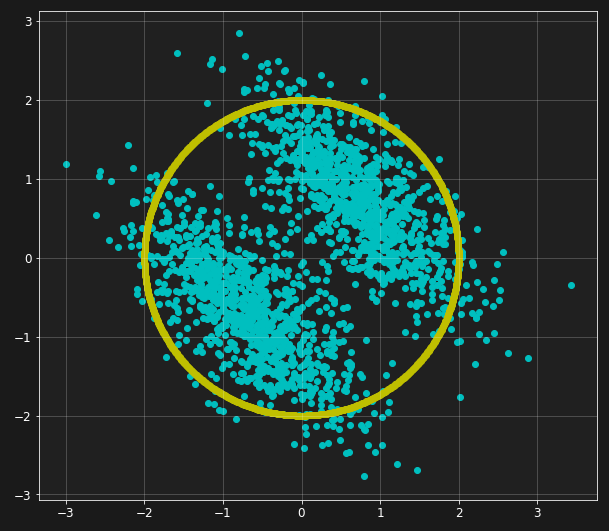 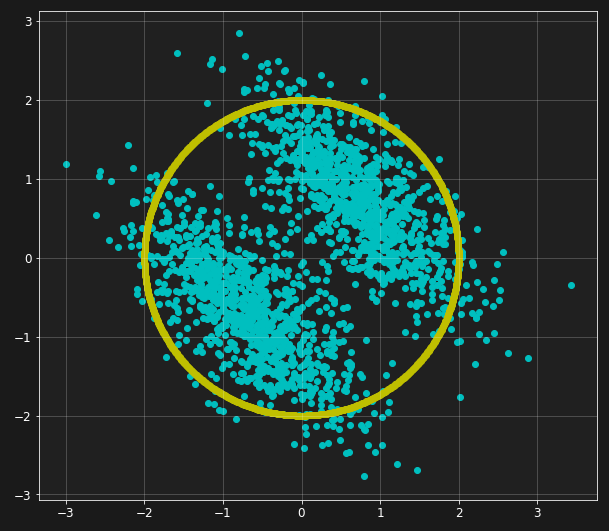 PCA still won’t produce a unique answer
But some directions are more special than others
Amounts to finding the optimal directions in which the signal looks most localized / independent
In essence, this is the Independent Component Analysis (ICA) method
A Fun Fact About Term-Document Data
Term-doc PCA factors are usually very non-Gaussian!
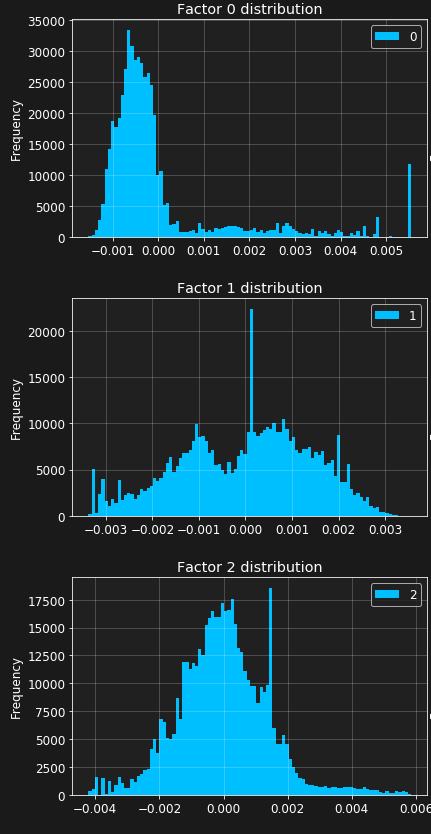 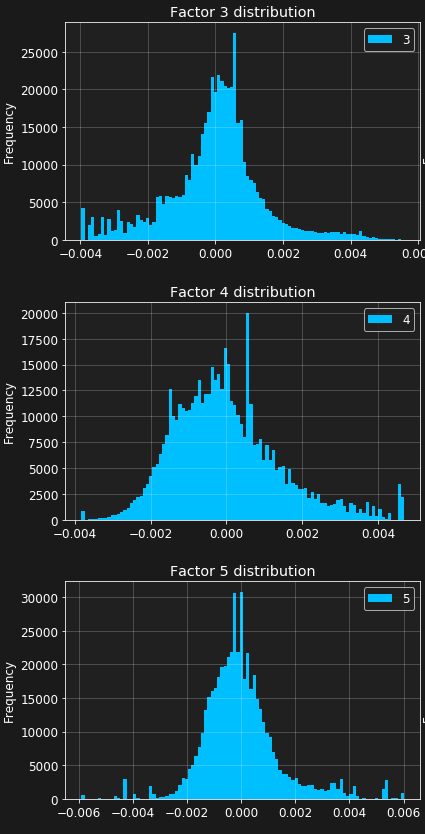 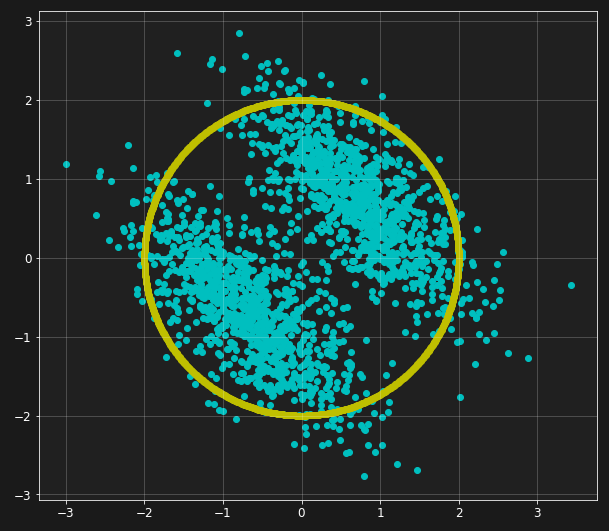 Why don’t we find the “special” directions?
Essentially, we are finding the most independent / parsimonious linear factors that fit the data
Principally-Independent Component Analysis, or p-ICA
Amounts to rotating the top-few PCA/SVD factors in the most non-Gaussian direction
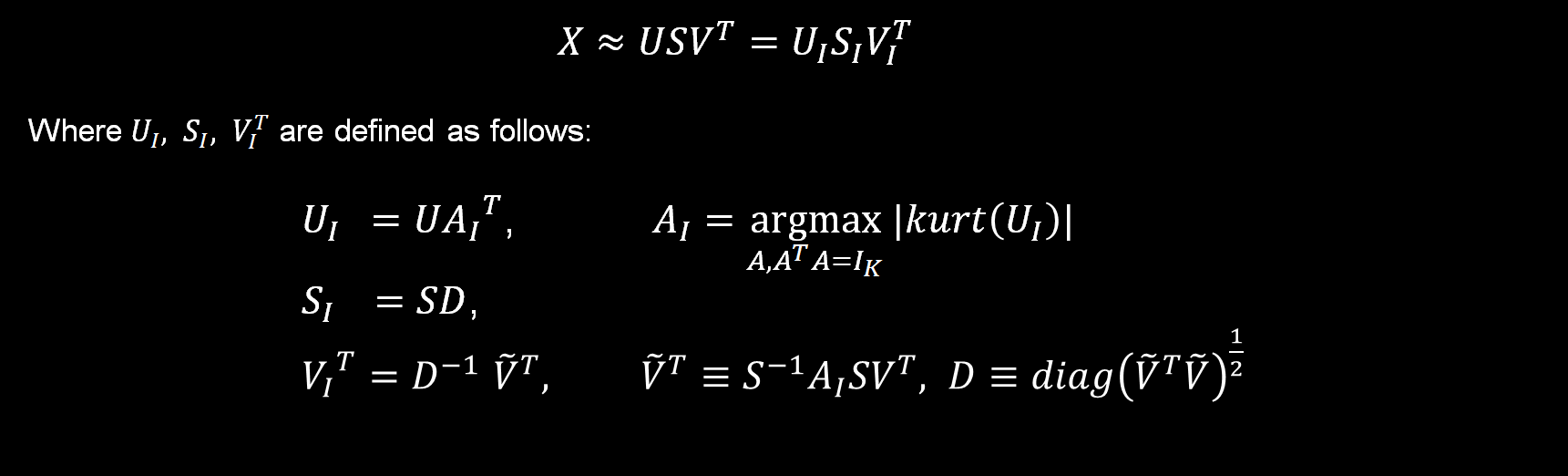 … more on the math in the appendix. See also [Dimov 2018]
p-ICA Produces Encouraging Results
A 49ers story is closest to just one statistical factor
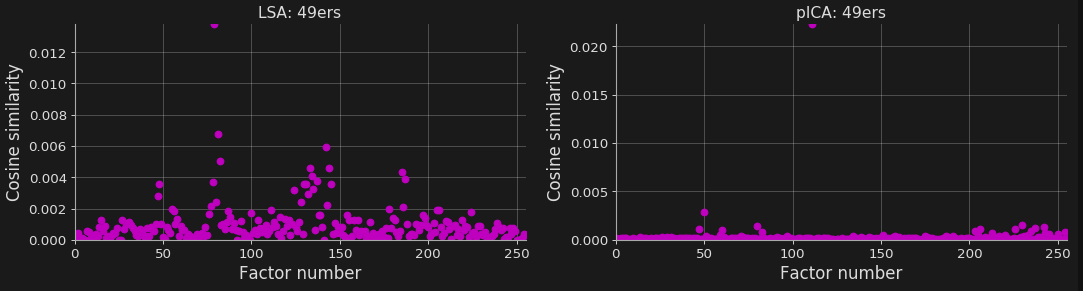 The 49ers Factor is an NFL Sports vs. Corp/Biz News Factor
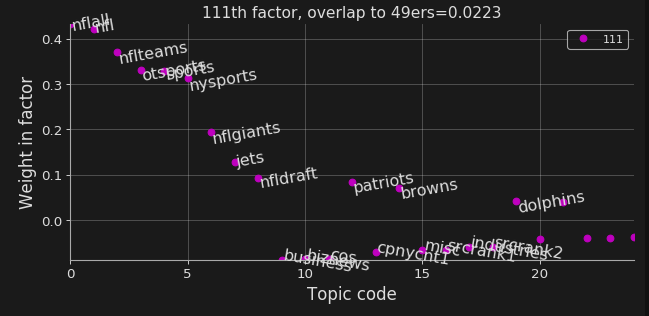 Note, the 49ers topic code is not even in the top-20 codes of this NFL factor!
Yet, the NFL factor is correctly identified as the main explanatory factor of a story tagged with 49ers
Similarly, For Other Topics…
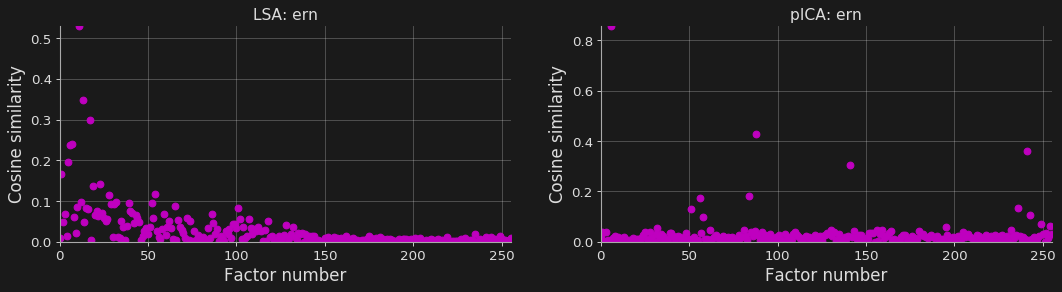 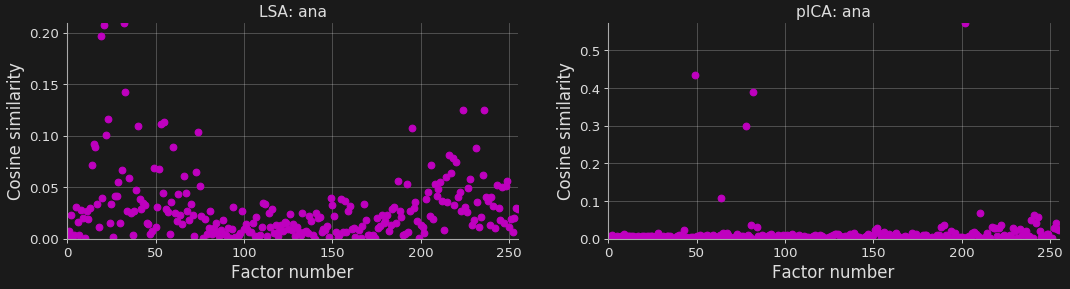 Earnings news
Analyst news
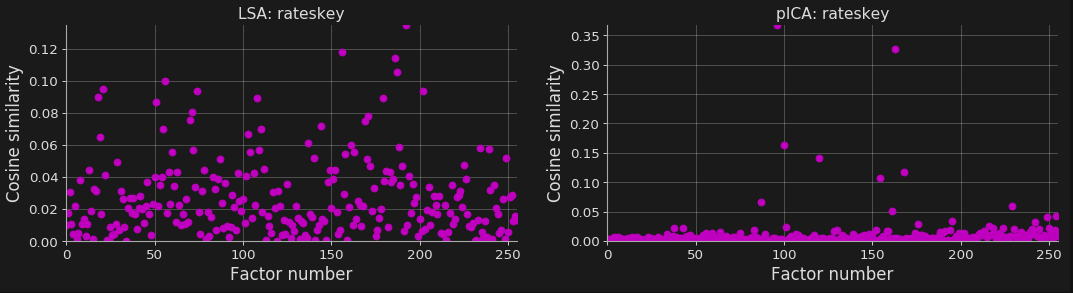 Key Rates news
These Were the Top p-ICA ANA Factors from 2019
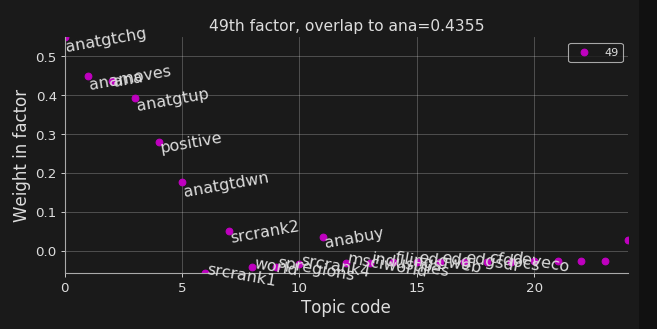 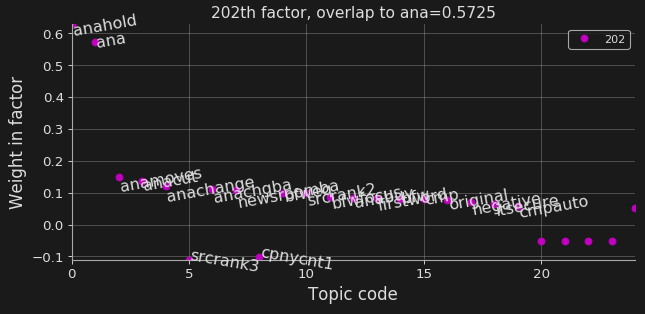 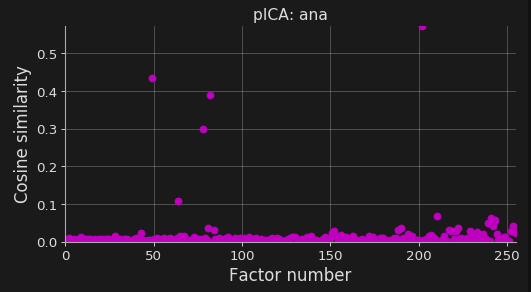 Analyst hold news
Analyst target change news
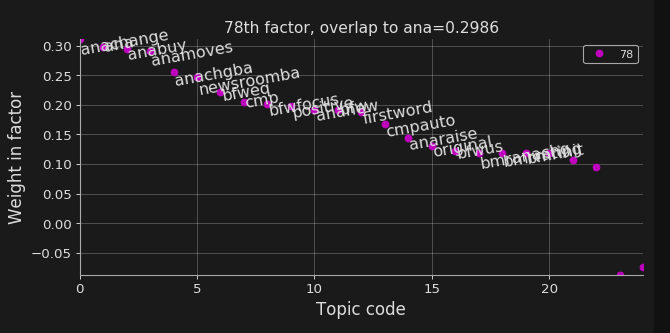 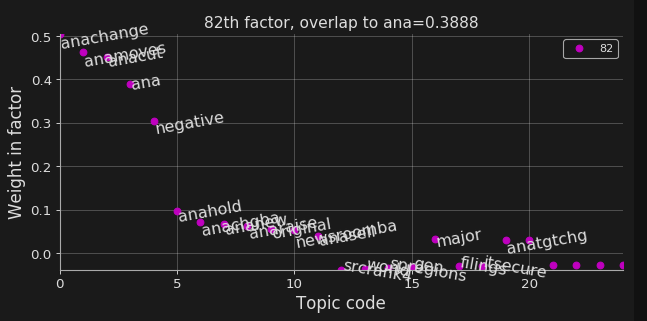 Factor’s proximity to ANA topic code
Analyst rating change news
Bloomberg automated / First Word analyst change news
These Were the Top p-ICA ERN Factors from 2019
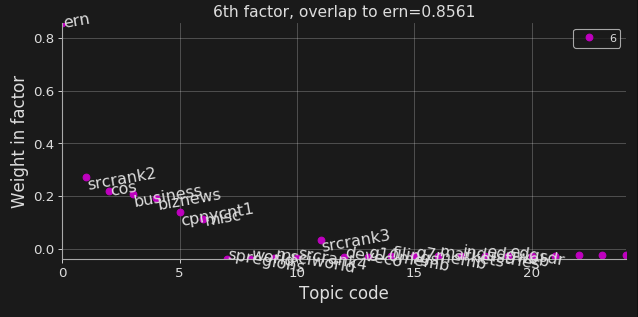 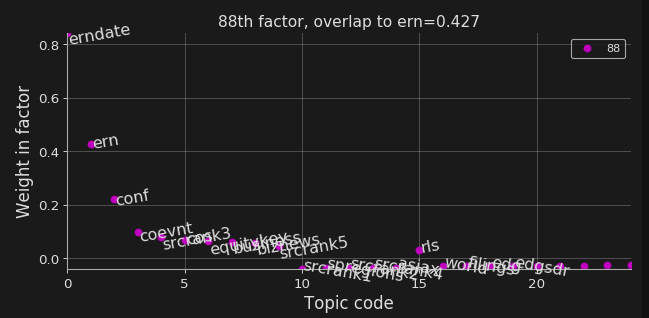 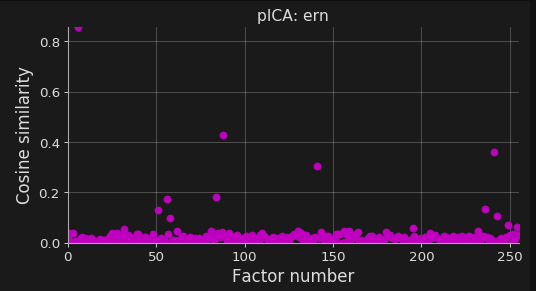 Generic earnings news
News around earnings announcements
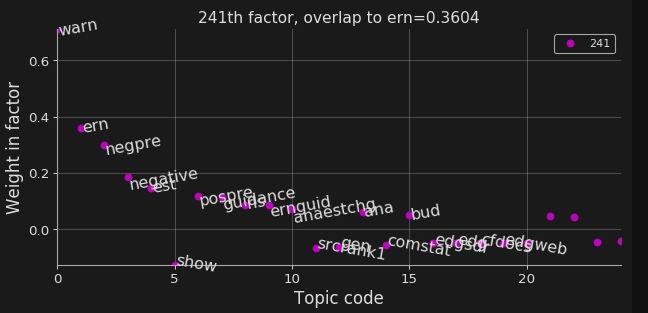 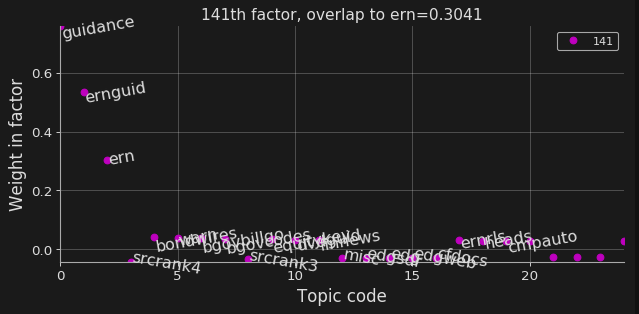 Factor’s proximity to ANA topic code
Negative earnings guidance news
General earnings guidance news
These Were the Top p-ICA RATESKEY Factors from 2019
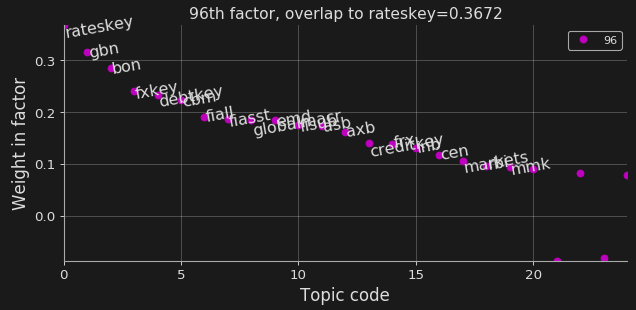 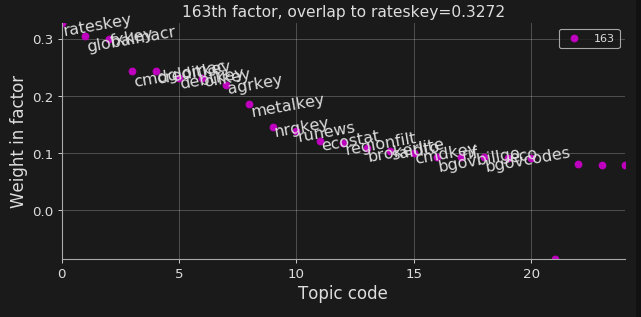 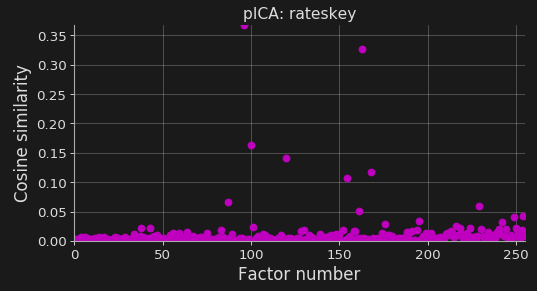 Government bonds / fx news
Commodities / rates news
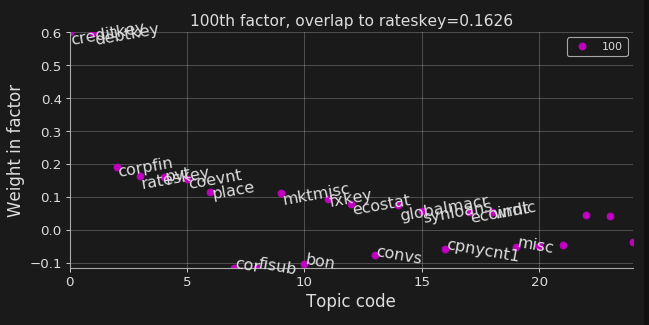 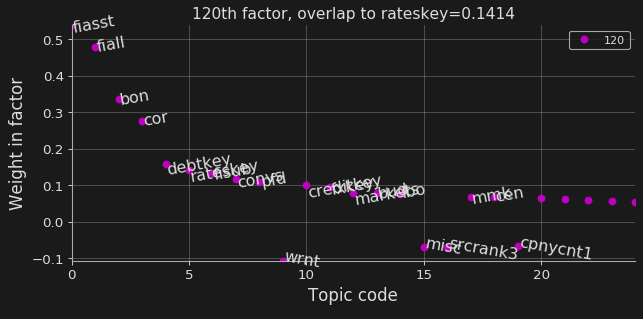 Factor’s proximity to RATESKEY topic code
Credit news
Other fixed income / corp bond news
P-ICA Factors are Sparse…
An Order of Magnitude Sparser than PCA / LSA Factors
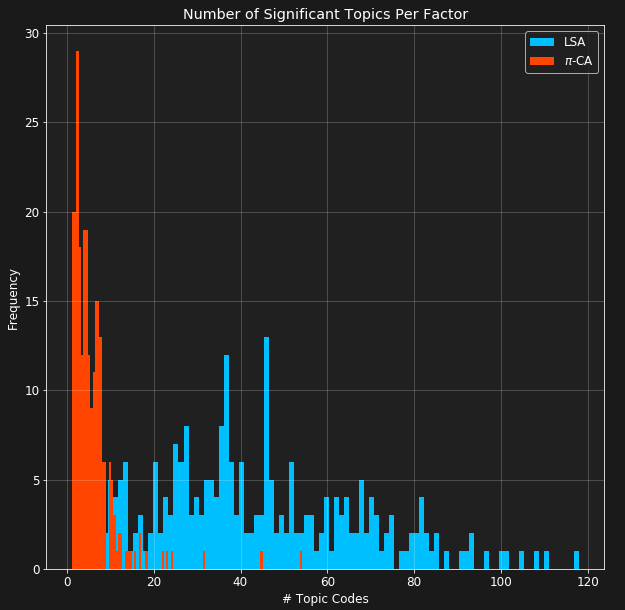 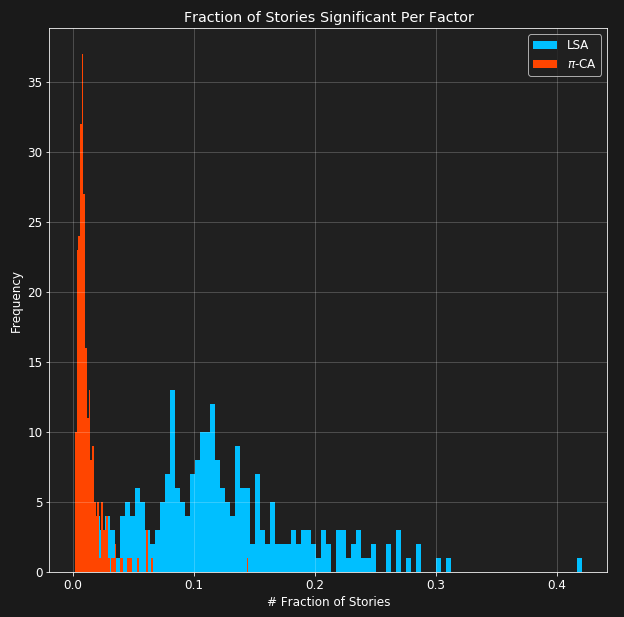 Pick any measure of significance

Each p-ICA factor:
Significant for a very small fraction of all stories
Contains very few significant topic codes
We see an order of magnitude improvement on factor sparsity!
Average factor participation: 
LSA: 12% of all stories
𝞹-CA: 1.2% of all stories
Average # topic codes / factor: 
LSA: 44 topic codes
𝞹-CA: 6 topic codes
Backtesting p-ICA News Themes (Ang & Dimov, 2020)
Trading on p-ICA Factors
“I want to trade the Bloomberg First Word sentiment factor”
COMPUTE stock sentiment score of stocks using ‘BFW news’
TRAIN the p-ICA model on the first of every month using 1 year of data
COMPUTE factor loadings of each story using topic codes
CONSTRUCT stock portfolio using sentiment score
Before market open, COLLECT news stories from past 24 hours
FILTER stories. Use only stories with a high loading on the BFW factor
Backtesting Preliminaries
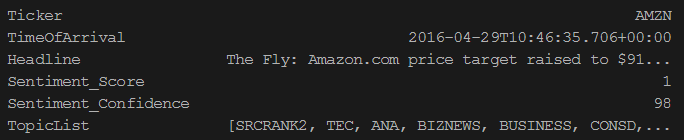 Story Data:





p-ICA uses the tagged topic codes to produce factor loadings

From the factor loading, filter for stories with large loading on a factor, say Bloomberg First Word

Use the sentiment scores to create a factor sentiment for each ticker. Trade the sentiment score
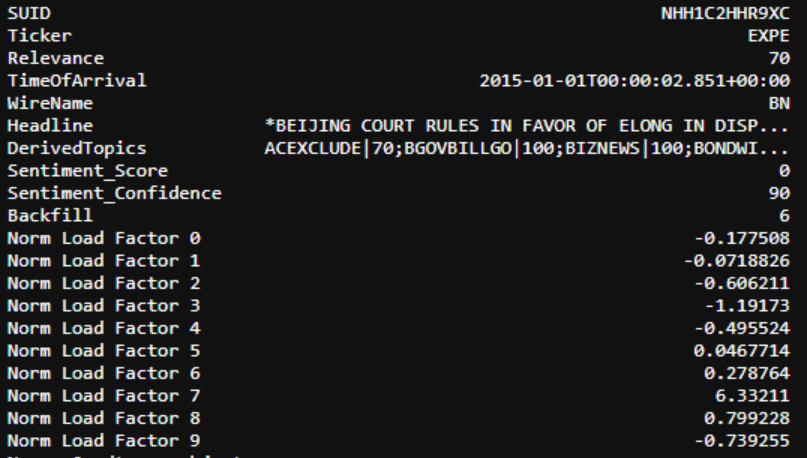 The Importance of a Dynamic Model
Goal: Identify profitable factors
Solution: Build a model starting from 2017 and track each factor’s performance

Not so fast! You need to retrain the model every month!

The news cycle is constantly evolving
 For example: from 4,962 topic codes in Jan 2015 → 1,075 of these no longer exist after 4 years 

Factor loadings also evolve over time
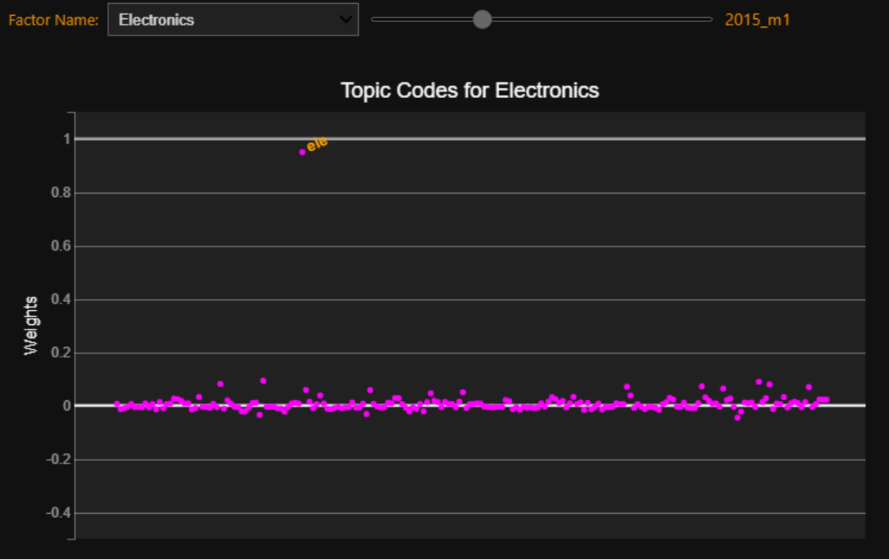 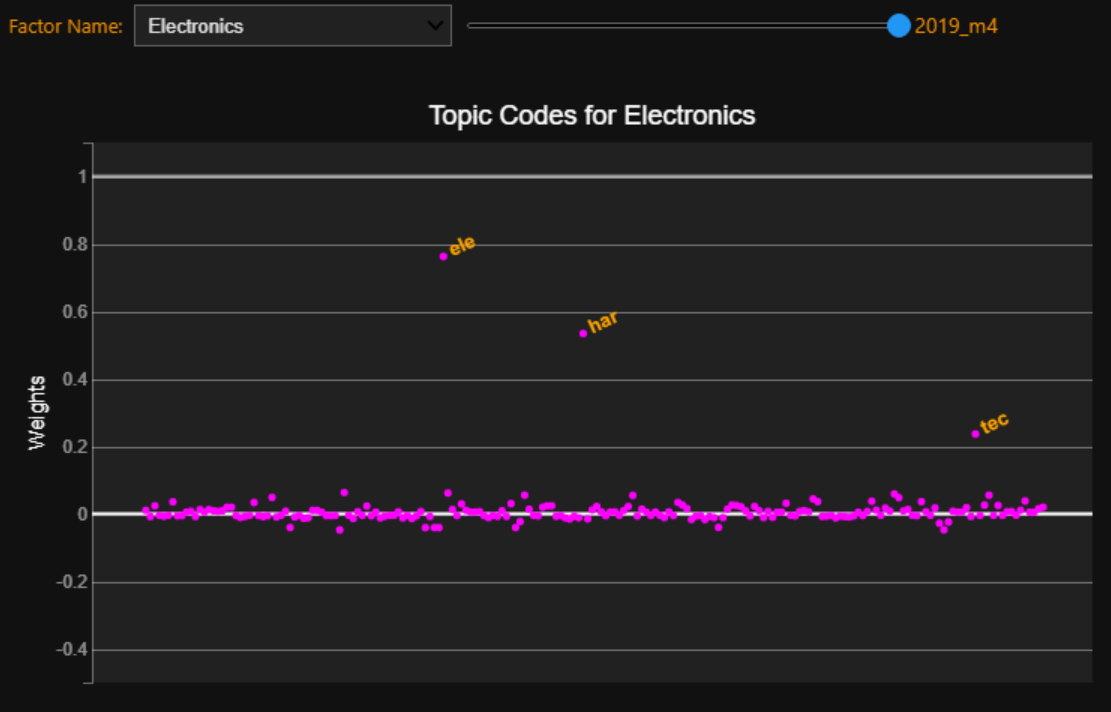 Rolling Model with Tracking
Max Correlation Matching
12 month training data
1 month deployment
2015_m2
2015_m1
…
…
…
2015_m2
2015_m4
2015_m1
2015_m3
Each month’s p-ICA factors are different (with a large overlap) to the following month’s. So, how do we track the ‘BFW’ factor across time?

Match it to the factor with the highest correlation
p-ICA Factors Are Extremely Stable
For a randomly chosen factor, how strong is the correlation to next month’s tracked factor?
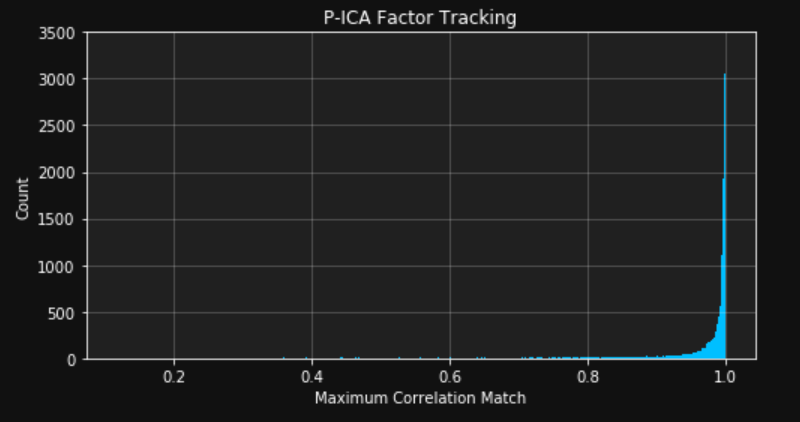 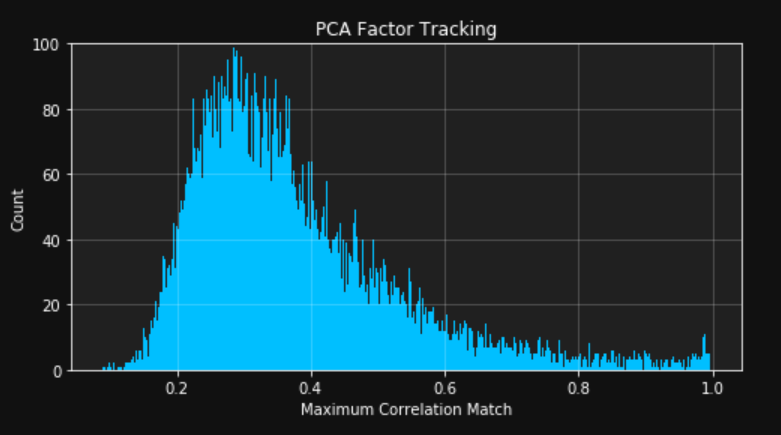 Regular LSA PCA factors have poor matching
p-ICA factors have strong matching
91.77% of p-ICA matches have a matching correlation of >0.85
Only a small proportion (0.21%) of factors have multiple strong matches (>0.85)
Compute Factor Loadings and Filter
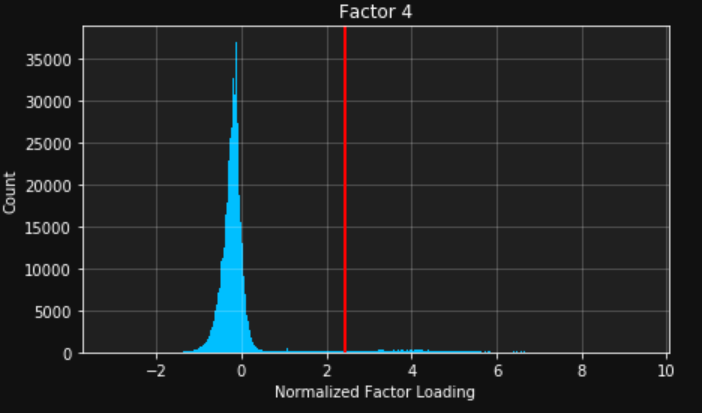 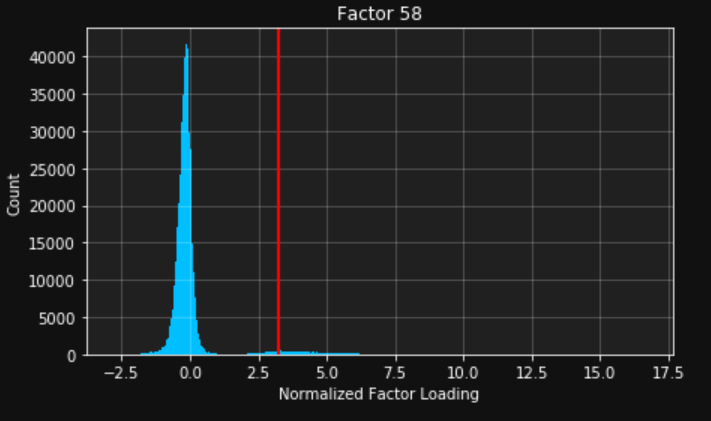 Compute Factor Sentiment and Trade
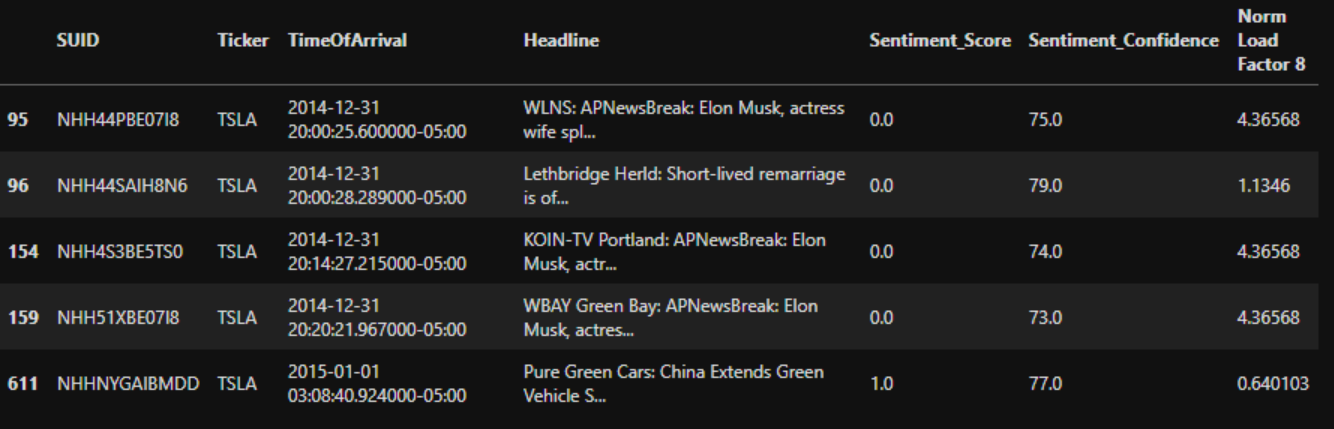 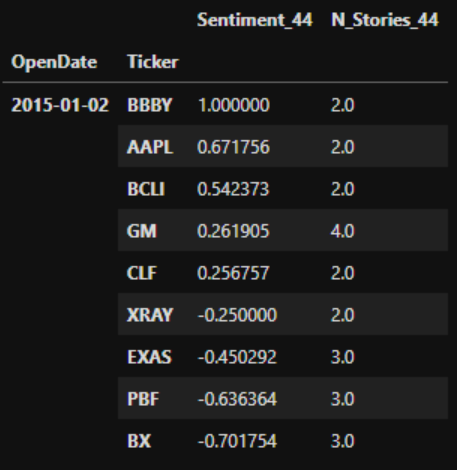 Different Market Reaction to Depending on Sentiment Theme
Some Sentiment Themes Exhibited Underreaction
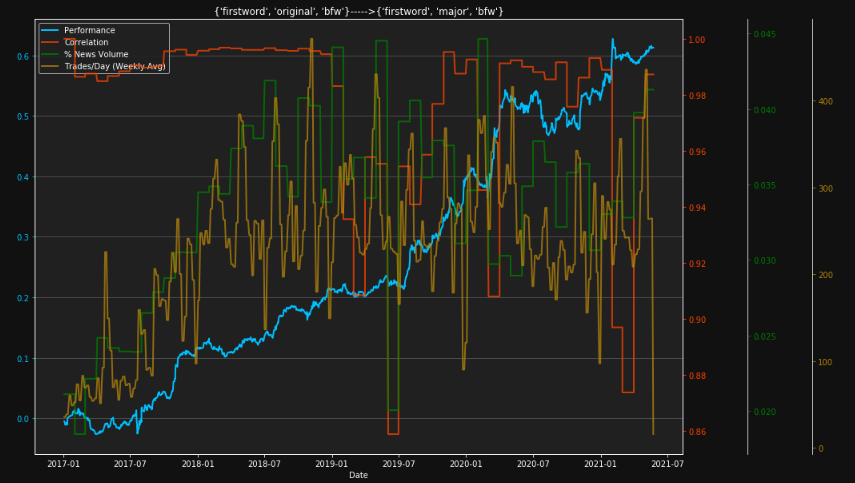 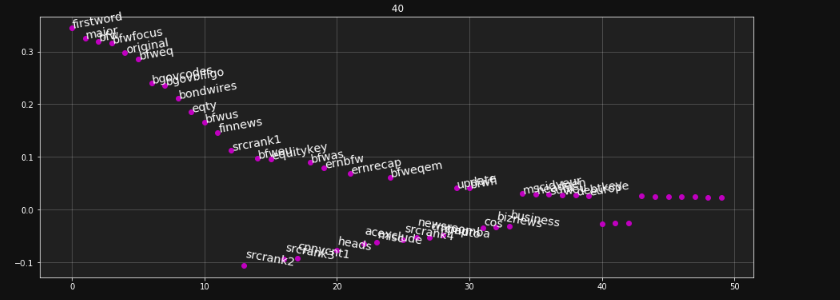 Example: Bloomberg First Word news theme HML 1/3 strategy  [Ang & Dimov, 2022]
Different Market Reaction to Depending on Sentiment Theme
Other Sentiment Themes Exhibited Overreaction
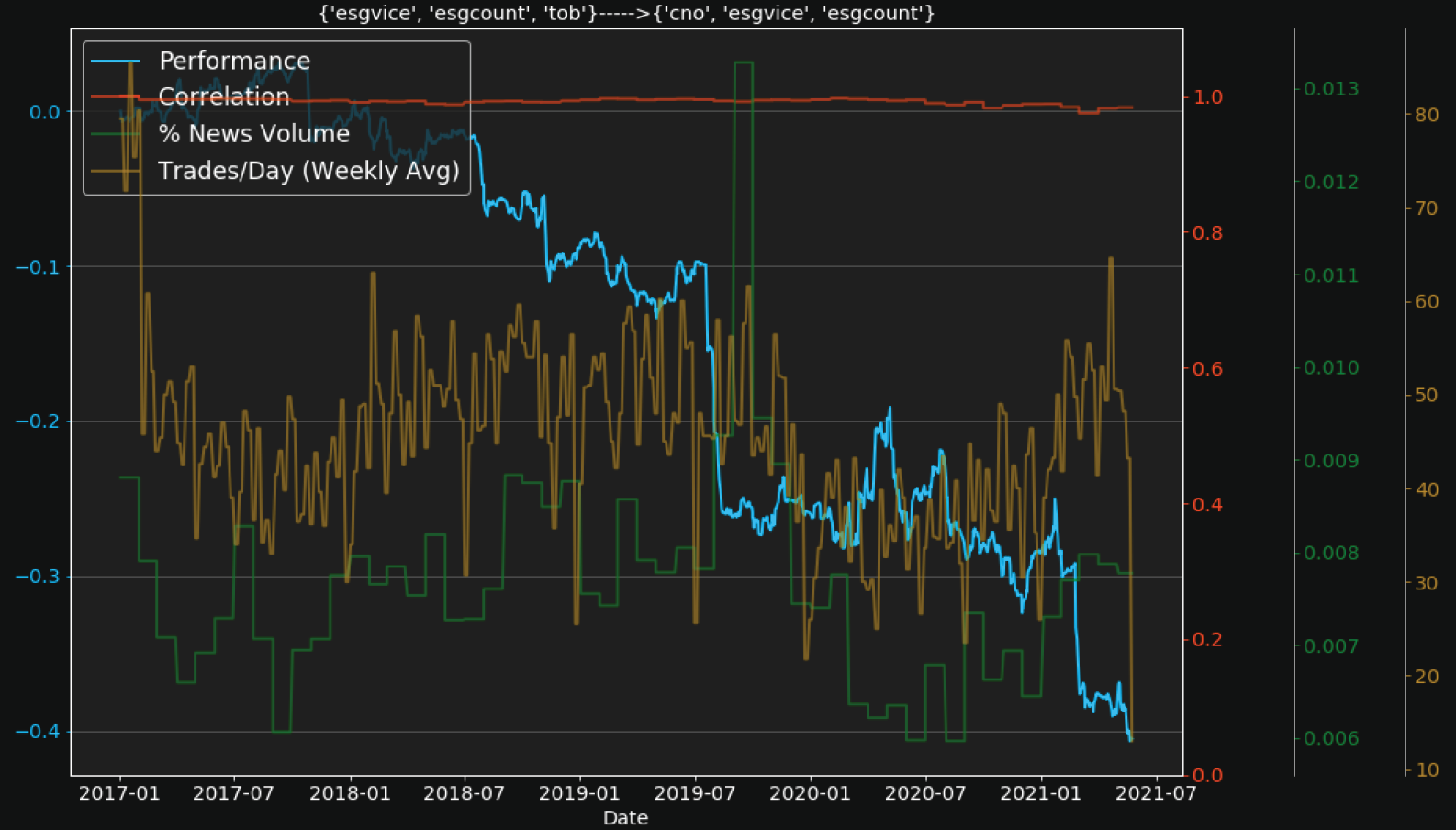 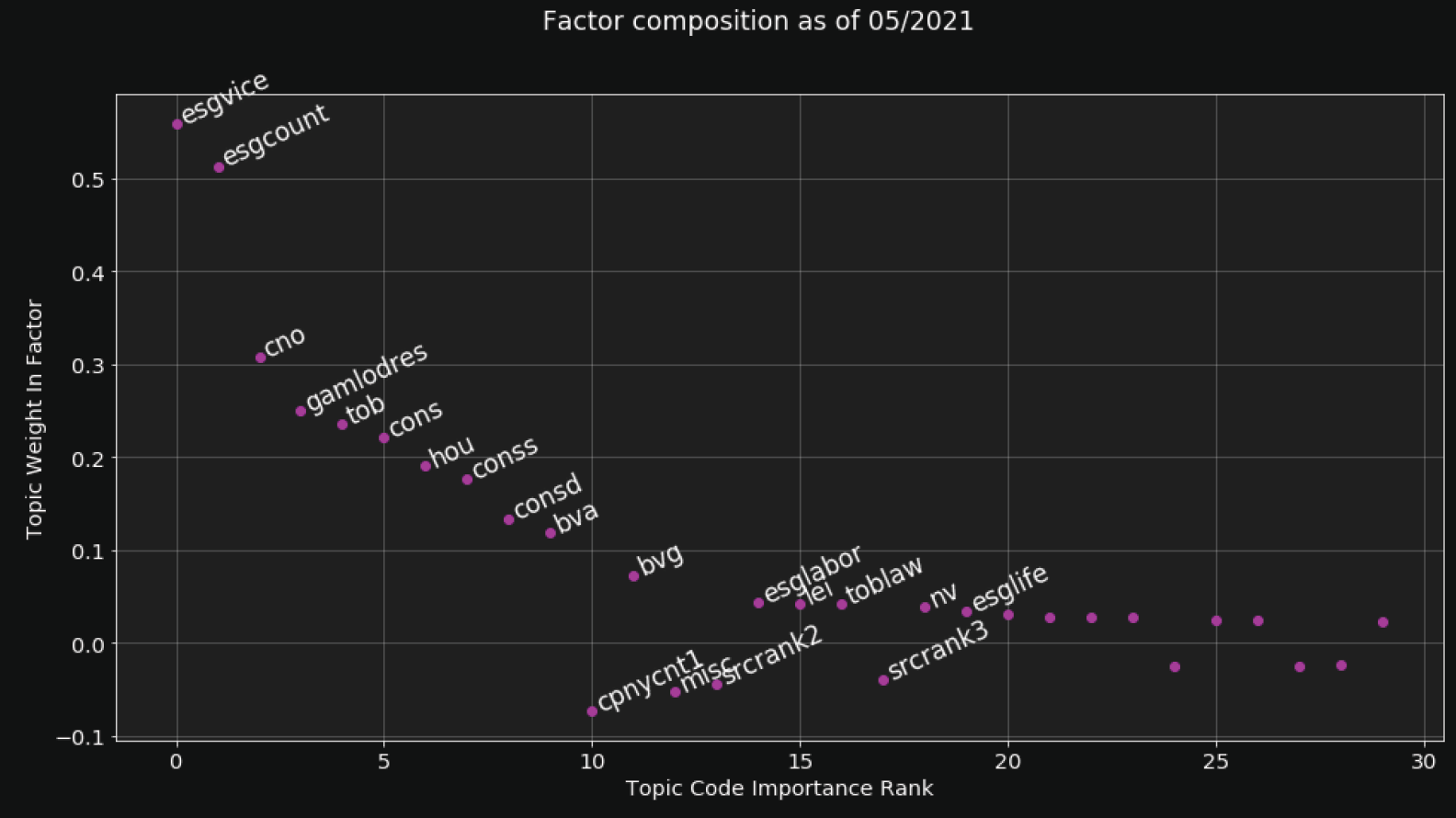 Example: ESG Vice / Tobacco news theme HML 1/3 strategy  [Dimov & Soni, 2022]
Different Market Reaction to Depending on Sentiment Theme
Some Sentiment Themes Exhibited Regime Shifts
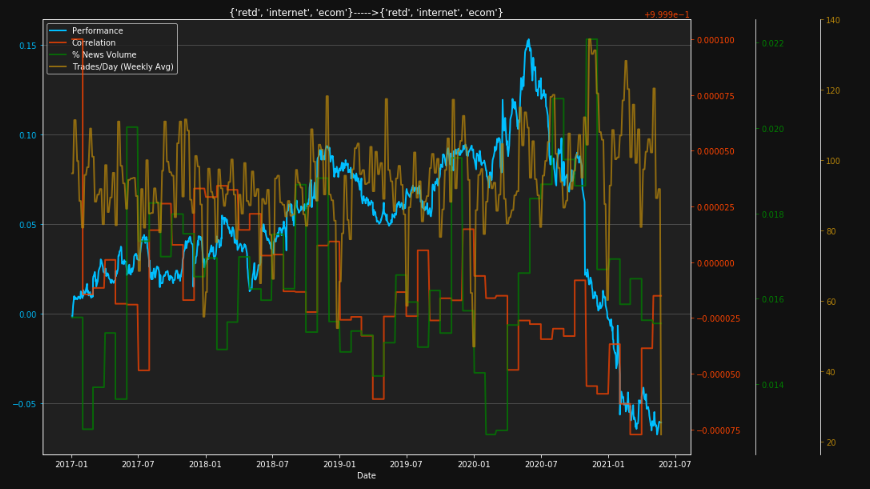 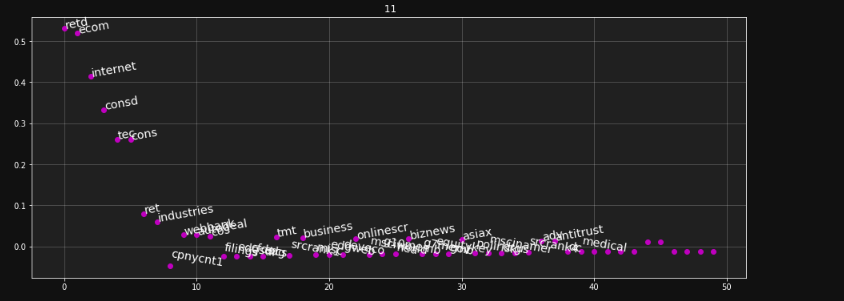 Example: Retail / Discretionary HML 1/3 strategy  [Dimov & Soni, 2022]
p-ICA Inspired Factors
Conditioning on Factor Loadings is Not as Intuitive
What about conditioning on stories which contain any of a given set of topic codes obtained from the model trained on 2017 data?For example, a Bloomberg First Word theme would consist of stories containing any of the topic codes: BFW, FIRSTWORD, MAJOR, ORIGINAL, BFWEQ, or BFWFOCUSSimilarly, one could extract Credit, Loans, Analyst Ratings, Analyst Target Change, Headlines, etc., themes
p-ICA Inspired Factors Also Found to Exhibit Over/Underreaction and Regime Shifts
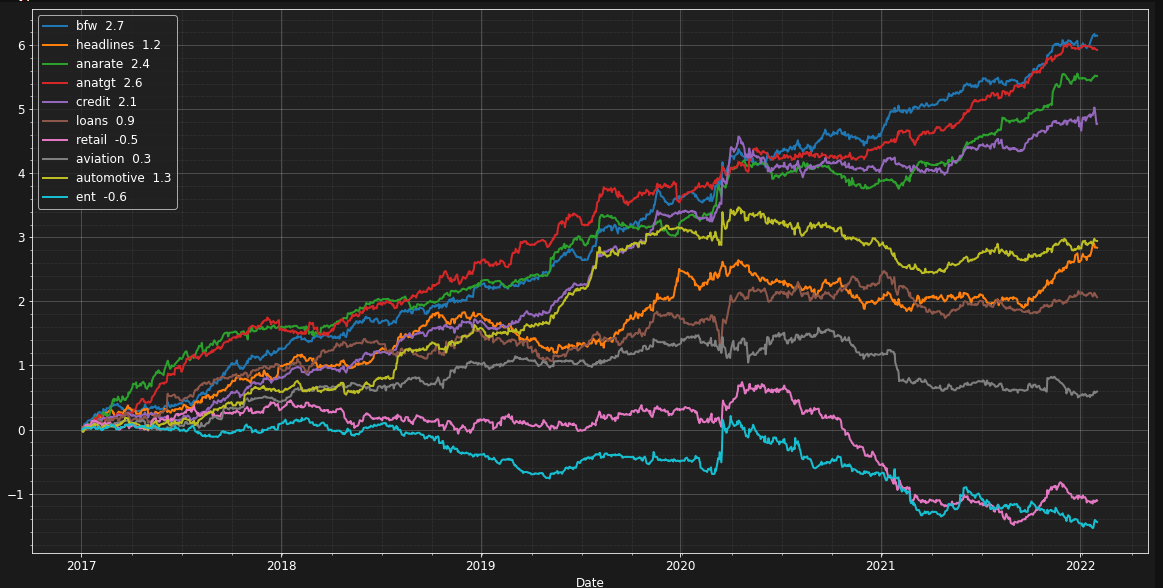 The Factor P&Ls are Diversified
Likely Due to Factor Co-occurrence Minimization via ICA
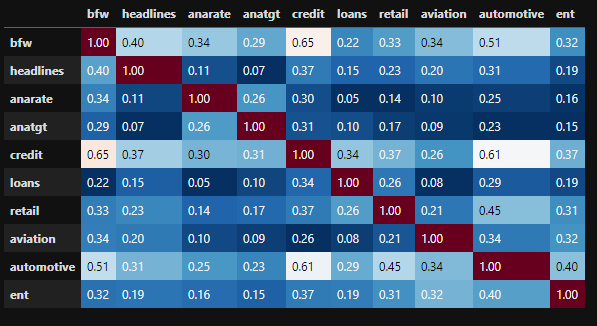 As a Result, Meta Factor Strategies Can Be Even Better
Top and Second Metafactor P&Ls
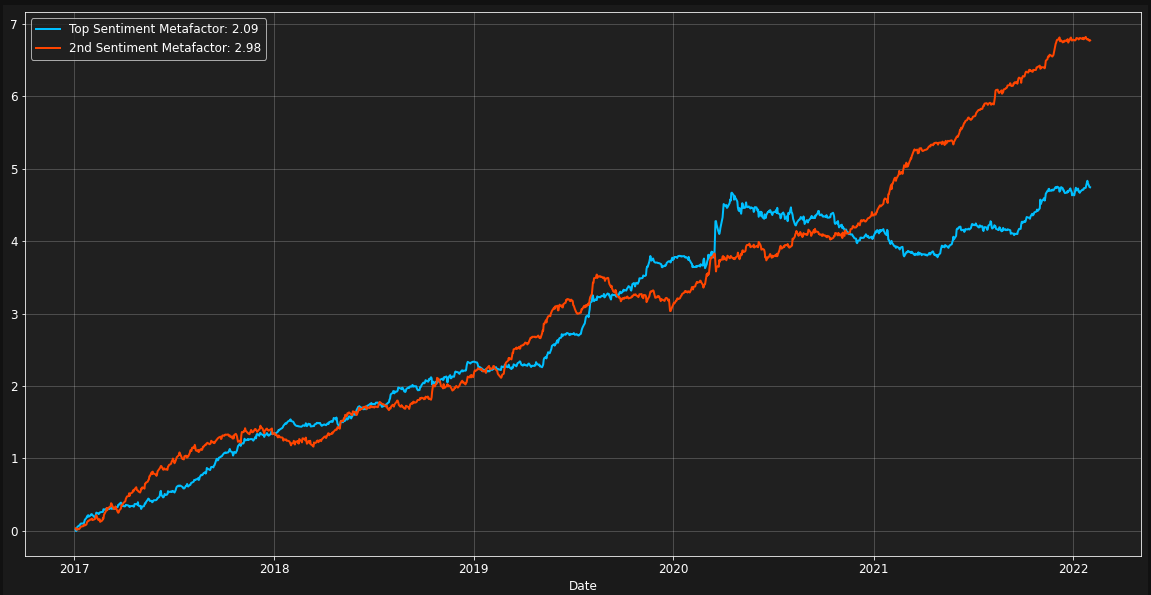 Links to Optimization
Modelling as a Single Optimization
A loss function perspective
p-ICA algorithm [Dimov 2018]:
Comparison to Other Methods
Can also be rewritten as:
For Further Details
[Cui & Etal 2016] “Embedded Value in Bloomberg News & Social Sentiment Data,” Xin Cui, Daniel Lam, Arun Verma. Bloomberg white paper, 2016.

[Cui & Huang 2017] “Long-term Performance of U.S. Equity Long/Short Strategy,” Xin Cui, Lei Huang. Bloomberg, 2017.

[Lam 2018] “Sentiment Impact on Stock Prices of News with Selected Topic Codes: Part One,” Daniel Lam. Bloomberg white paper, 2018.

[Dimov 2018] “Sentiment Impact on Stock Prices of News with Selected Topic Codes,” Ivailo Dimov. Bloomberg white paper, 2018.

[Ang & Dimov 2020] “Backtesting the p-ICA Topic Code Factor Model” Michael Ang, Ivailo Dimov. (unpublished)

[Dimov & Soni 2022] “Trading ESG news using topic codes factors,” Ivailo Dimov, Jaydeep Soni. Bloomberg white paper, 2018
Thank You!
https://www.bloomberg.com/careers

Contact me with questions:
Ivailo Dimov (idimov1@bloomberg.net)